‘Embracing Change’
Rural and Small Schools Conference
Dioceses of Durham & Newcastle
29 April 2019
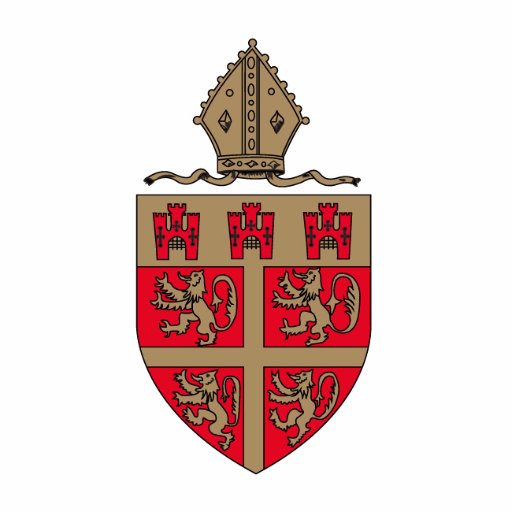 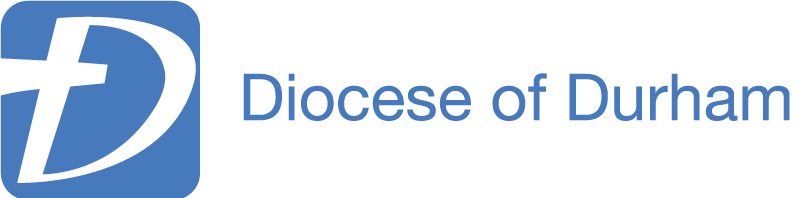 “…we had no rest, but we were harassed at every turn – conflicts on the outside, fears within.” (7.5)
“Therefore, since we have such a hope, we are very bold” (3.12)
““But we have this treasure in jars of clay to show that this all-surpassing power is from God and not from us. We are hard pressed on every side, but not crushed; perplexed but not in despair; persecuted but not abandoned; struck down but not destroyed.” (4.7-9)
“We were under pressure, far beyond our ability to endure” (1.8)
Rethinking Resilience
“Therefore since through God’s mercy we have this ministry, we do not lose heart.” (4.1)
“But since you excel in everything – in faith, in speech, in knowledge, in complete earnestness and in the love we have kindled in you – see that you also excel in this grace of giving.” (8.7)
Teaching & Learning
Leadership Development
Community Engagement & Social Action
Purpose
Our purpose in Education is to enable the children, young people and communities we serve to flourish as they experience education for wisdom, hope, community and dignity and discover life in all its fullness which Jesus offers.

Such an education is about people and not structures and is fundamentally about people in community.

						Nigel Genders
						Chief Education Officer
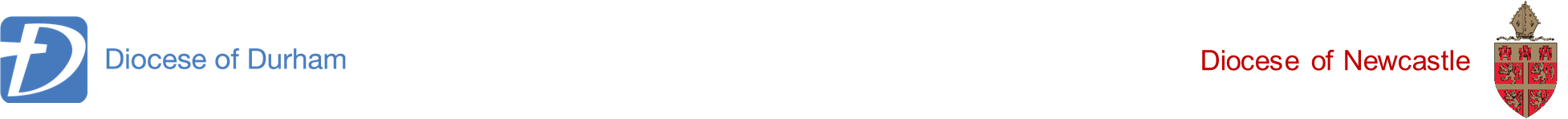 Current positon in Newcastle and Durham
Newcastle:
Number of schools with less than 200 and ‘Rural’ = 	27
Number of schools with less than 100 and ‘Rural’ = 	21*
Number of schools with less than 50 and ‘Rural’ = 	12
(*six of these schools are in MATs or Hard Federations)
Durham:
Number of schools with less than 200 and ‘Rural’ =	14
Number of schools with less than 100 and ‘Rural’ =	  6*
Number of schools with less than 50 and ‘Rural’ = 	  0
(*five of these schools are in MATs or Hard Federations)
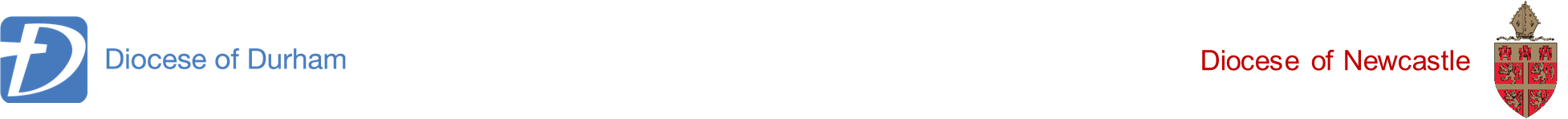 What are we trying to achieve?
Both Diocesan Boards of Education want to encourage ‘small rural schools’ to work in some form of partnership.
Neither Diocese has a ‘preferred’ structure although the latest report from DFE strongly points towards MATs being the answer.
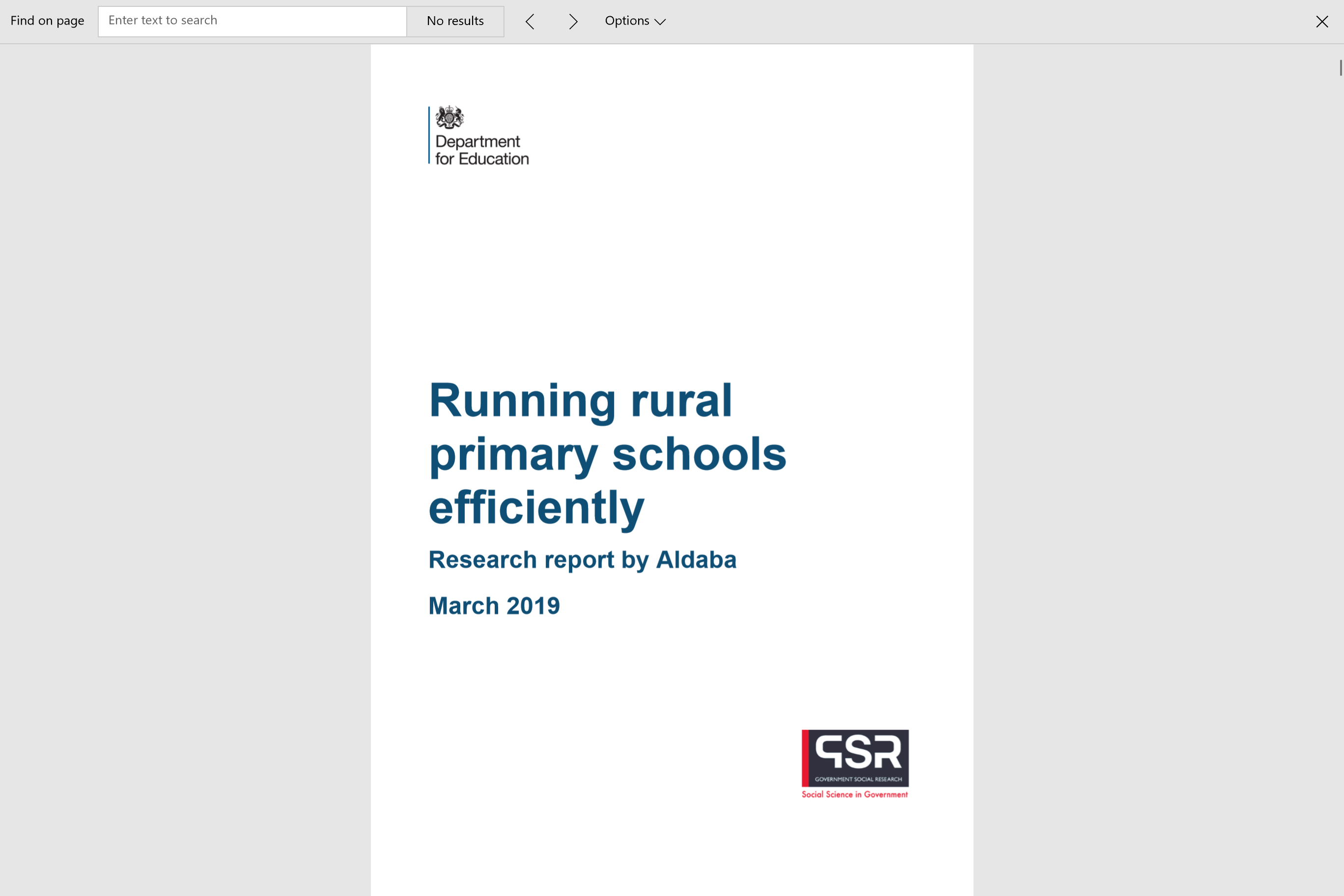 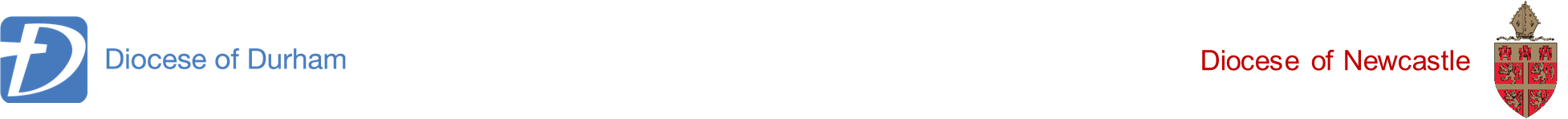 What are our challenges?
Challenging budgets
A shortfall in governors
A new Ofsted Framework – Curriculum…
Capacity at middle leadership due to budgets
CPD – cost of supply
Ageing buildings
However, in Durham 100% of our Rural schools are Good or better and in Newcastle the percentage is 92%.
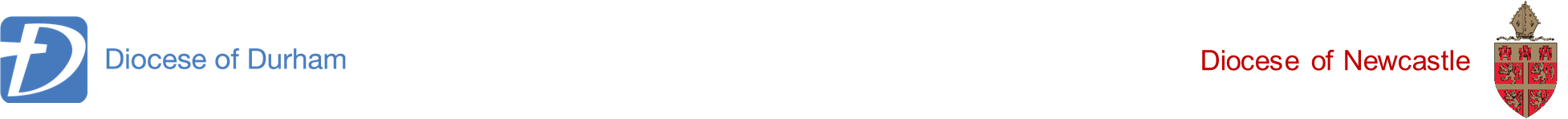 Commitment to Rural Education
Newcastle Board of Education NDBE and Durham Board DDBE have made a commitment to support Rural Schools.
Bishop Christine and Bishop Paul have both expressed how important it is that we continue to serve our Rural communities in the most effective ways possible encouraging communities to work together.
The JET working with DDMAT (Durham Diocesan Multi Academy Trust) will be investing £30,000 of resource over the coming twelve months to all C of E Schools to support schools to develop their own curriculum which is effective to their local community – this includes rural schools.
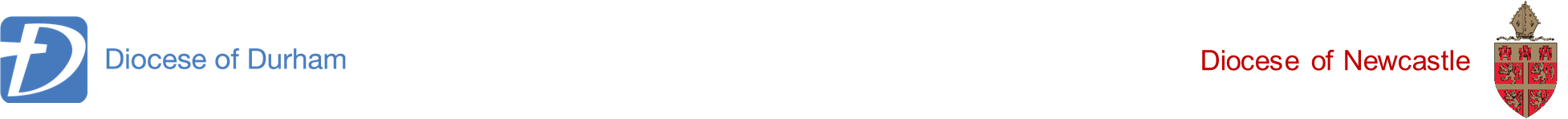 Hard Federations / Multi Academy Trusts / Local Authorities
The Church of England in the North East now supports the education of 33,000 children in its 103 schools and 4 mixed multi academy trusts.
Between us we have a network of Teaching Schools; NLE’s; LLE’s and access to a number of consultants.
Strong relationships with our LA’s where they are supportive of our work.
Huge opportunities for real collaboration with not just ourselves but others.
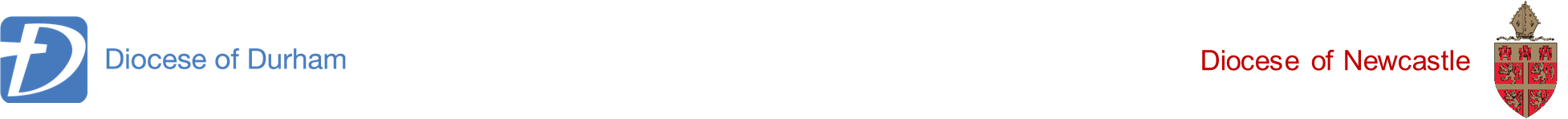 What next?
Curriculum work over the coming twelve months
Support for schools who wish to explore ‘structures’
Pilots supported by the JET for working together
Support for middle leadership – access to CPD
Growing Faith – renewed links between parish; school and home
National Networks to learn from others
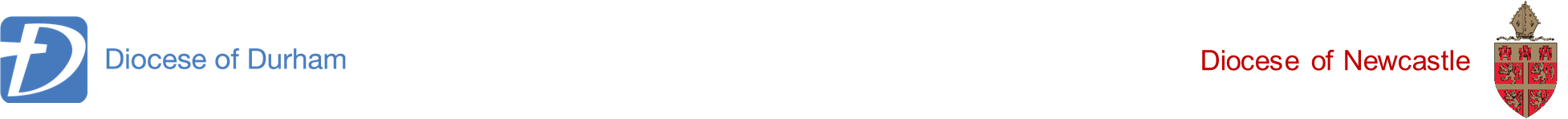 Theology of small:
God consistently raises up the small and places the outsider in the centre of the narrative of salvation.
The youngest son is called to be king, the smallest town is the setting for the greatest of events.
God chooses the small, the little, the despised and the humble and reveals them to be more significant than the things that the world praises for being great and mighty.
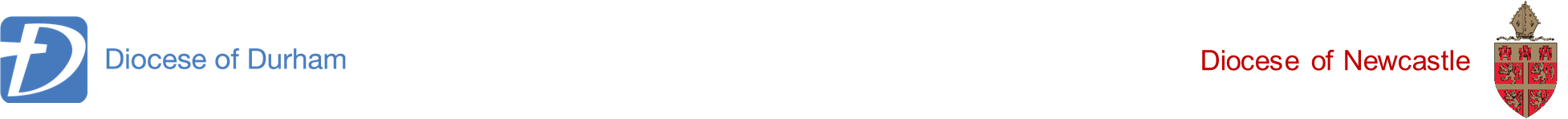 2019-2021 funded for 2 years
4 x 0.5 day facilitated in-school network sessions per year
Expert webinars & national connections with other rural settings
Individual schools and MATs, 
Church and Community schools
Partnership between CEFEL, CCT, #iwill, Apple Education
The Church of England Foundation 
for Educational Leadership’s mission is:
Called: 
“Leaders who are called can articulate a strong sense of personal vocation to their role, and demonstrate this through their words, actions and decision making, exemplifying a strong moral purpose, confident vision, and ambitious trajectory of improvement. For some, this sense of vocation will be driven by an established or developing faith commitment. They show integrity, honesty and a deep sense of resilience, underpinned by their personal sense of vocation as a leader.”
[Speaker Notes: 5 minutes

BEFORE GOING TO LUNCH, lets go back to our starting point. 
Take a moment on your own to note down: 
What has struck you during this morning’s session. 
What actions will you take as a consequence 

Share with a partner.]
Connected: 
“Leaders who are connected operate deliberately within communities of practice, positioning themselves within positive relationships that sustain and encourage all parties. They embrace interdependence, demonstrate compassion and embody service to others humbly. They create shared identity within their teams and draw colleagues around a common purpose.”
[Speaker Notes: 5 minutes

BEFORE GOING TO LUNCH, lets go back to our starting point. 
Take a moment on your own to note down: 
What has struck you during this morning’s session. 
What actions will you take as a consequence 

Share with a partner.]
Committed:
“Leaders who are committed exude energy and passion in all they do, inspiring confidence and faithfulness in their teams. They are clear about their purpose and resilient in the face of challenge. They take long-term decisions and not easily swayed by short-term changes of policy or procedure. They articulate a sense of mission in their approach to education to which they draw others, and are committed to the flourishing of their pupils and colleagues.”
[Speaker Notes: 5 minutes

BEFORE GOING TO LUNCH, lets go back to our starting point. 
Take a moment on your own to note down: 
What has struck you during this morning’s session. 
What actions will you take as a consequence 

Share with a partner.]
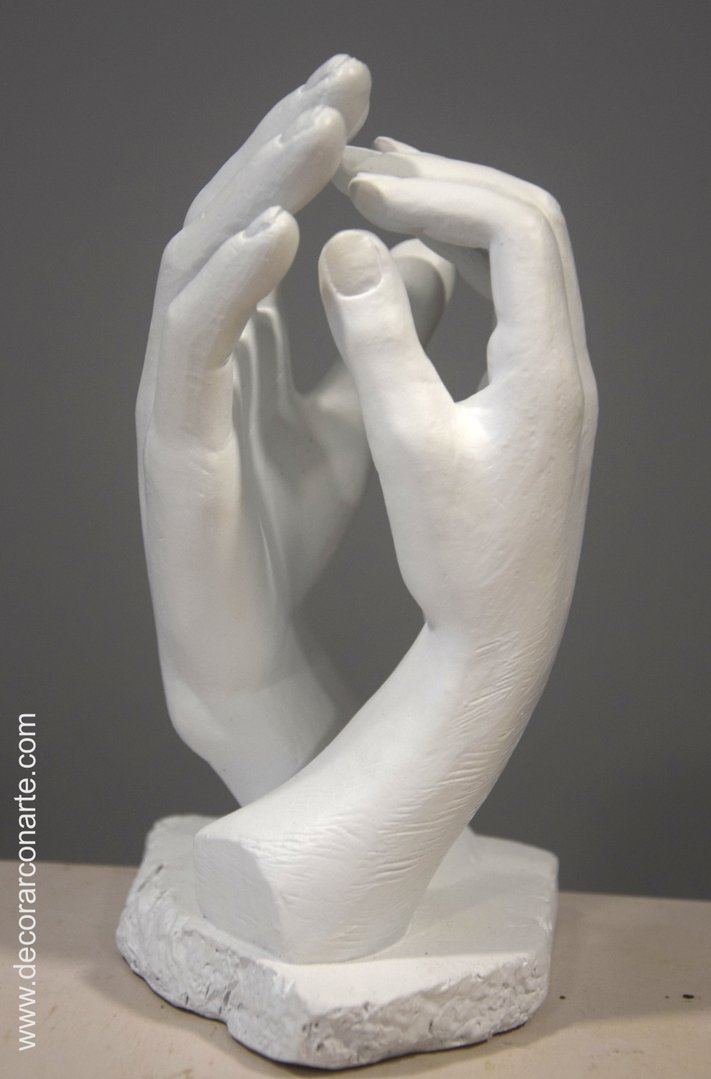 “Vision is a picture of the future that produces passion.”
‘Deeply Christian, Serving the Common Good’ – published Autumn 2016
Leadership, Pedagogy and Theology brought together
Clear vision for education for all schools, not just church schools
Educating for life in all its fullness
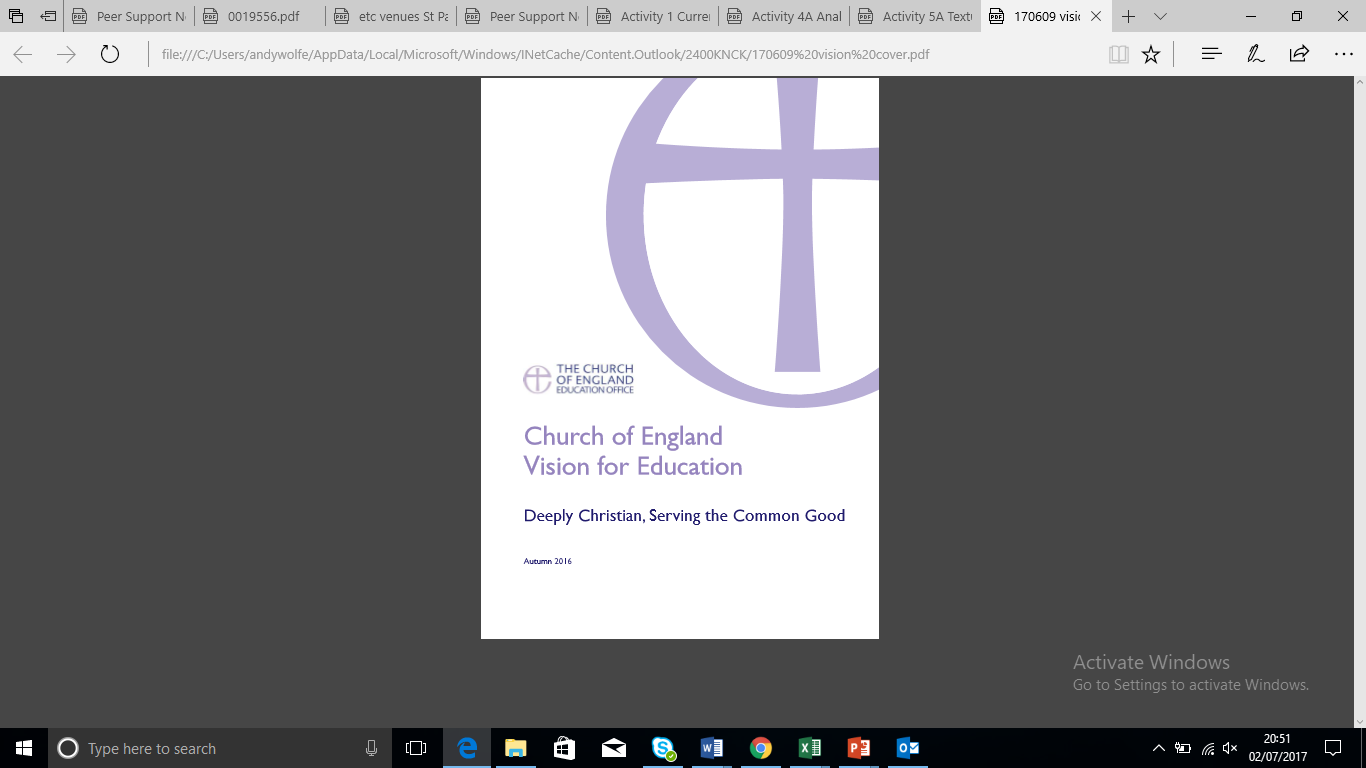 Educating for Wisdom, Knowledge and Skills: 

Fostering discipline, confidence and delight in seeking wisdom and knowledge, and fully developing talents in all areas of life.
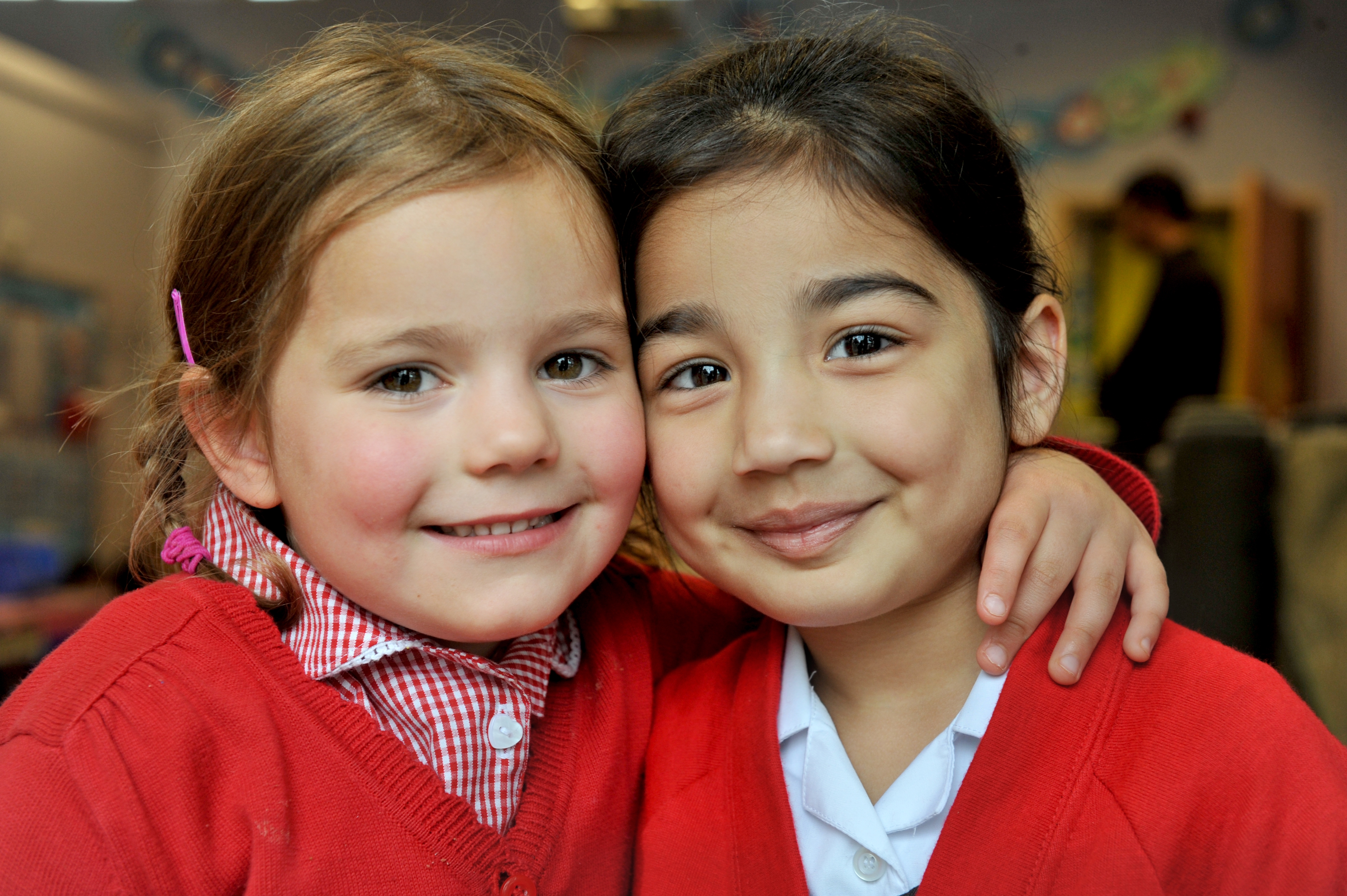 Educating for Hope and Aspiration: 

Seeking healing, repair and renewal, coping wisely with things and people going wrong, opening horizons and guiding people into ways of fulfilling them.
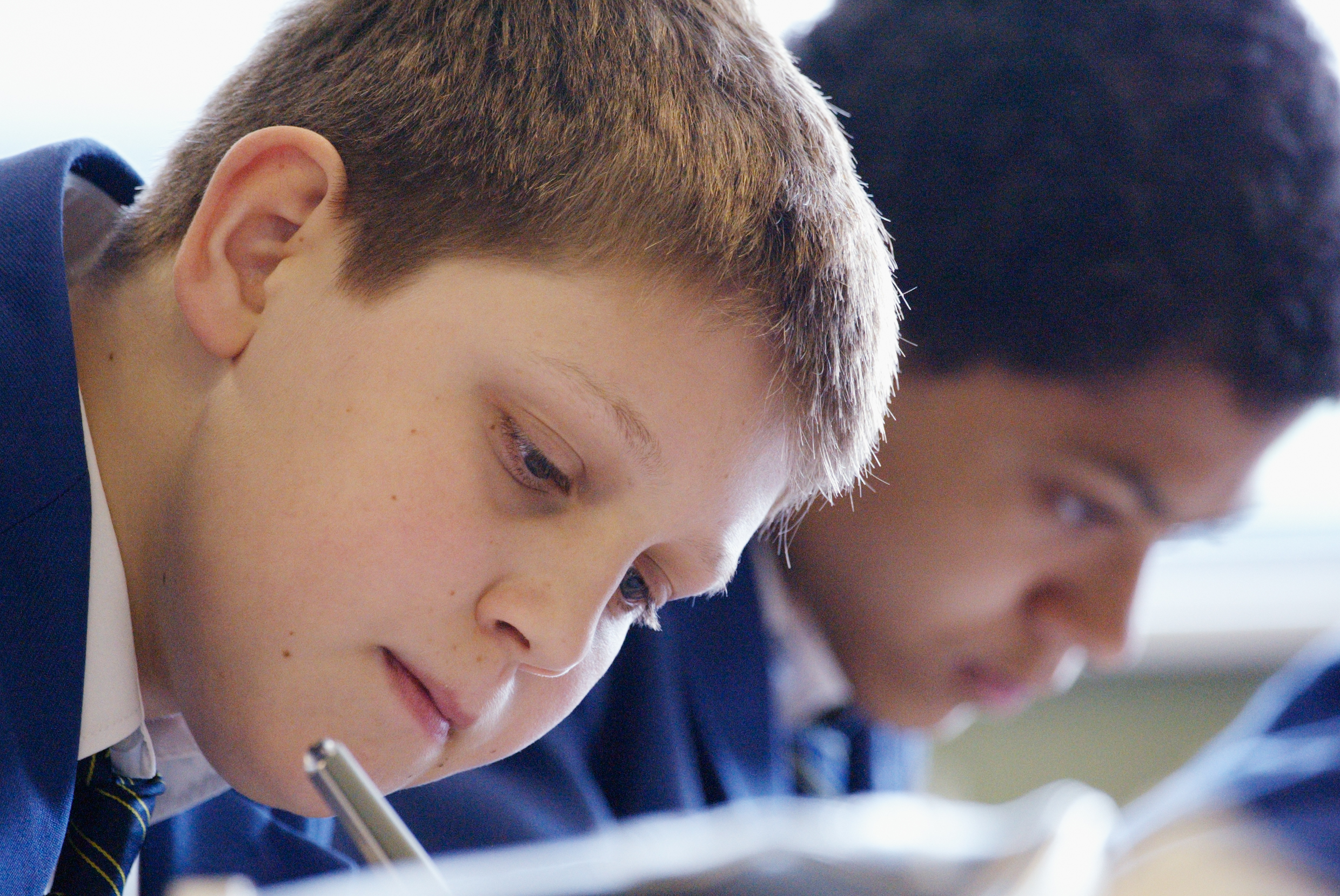 Educating for Community and Living Well Together: 

Ensuring a core focus on relationships, participation in communities and the qualities of character that enable people to flourish together.
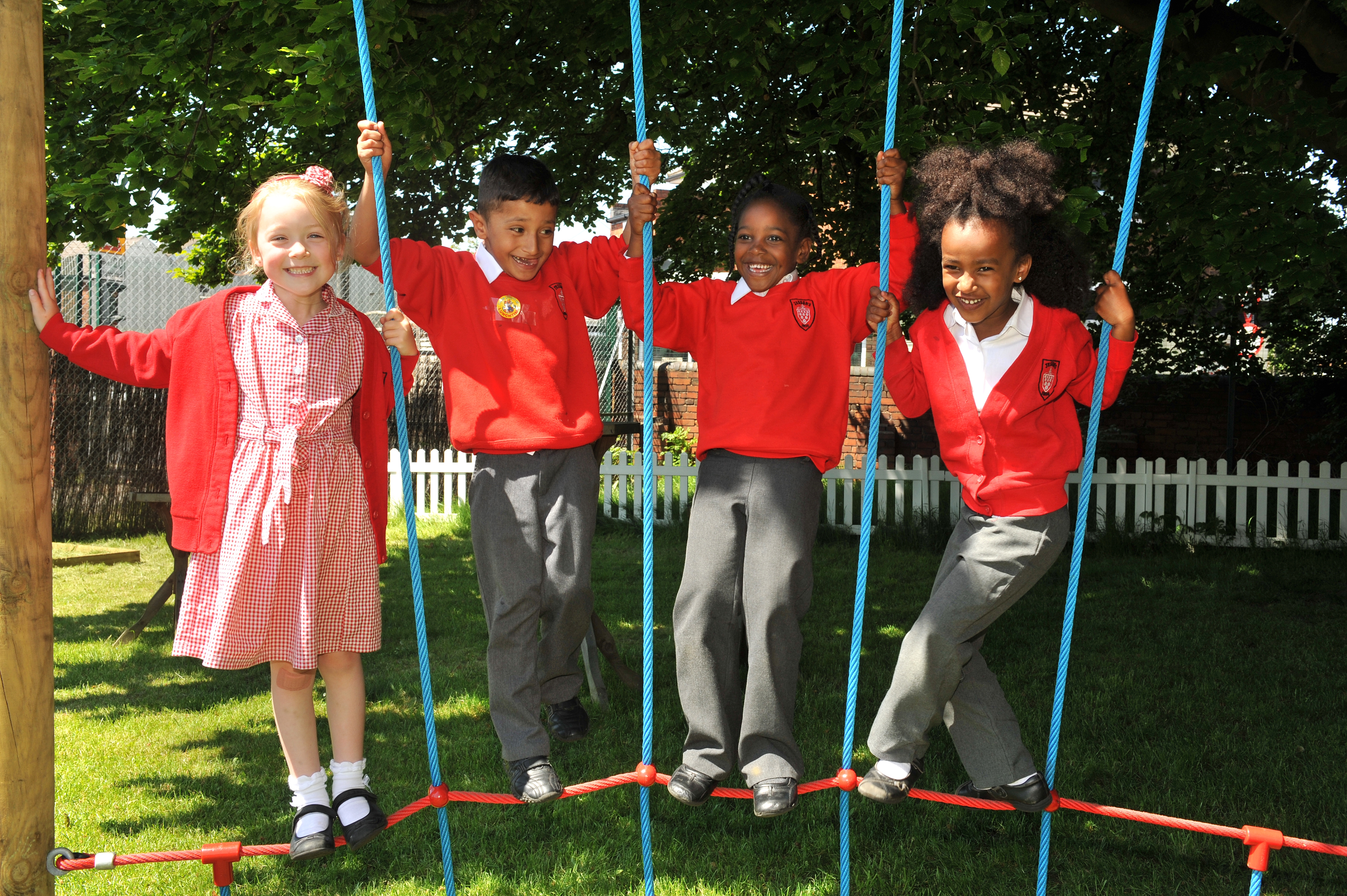 Educating for 
Dignity and Respect:

Ensuring the basic principle of respect for the value and preciousness of each person, treating each person as a unique individual of inherent worth.
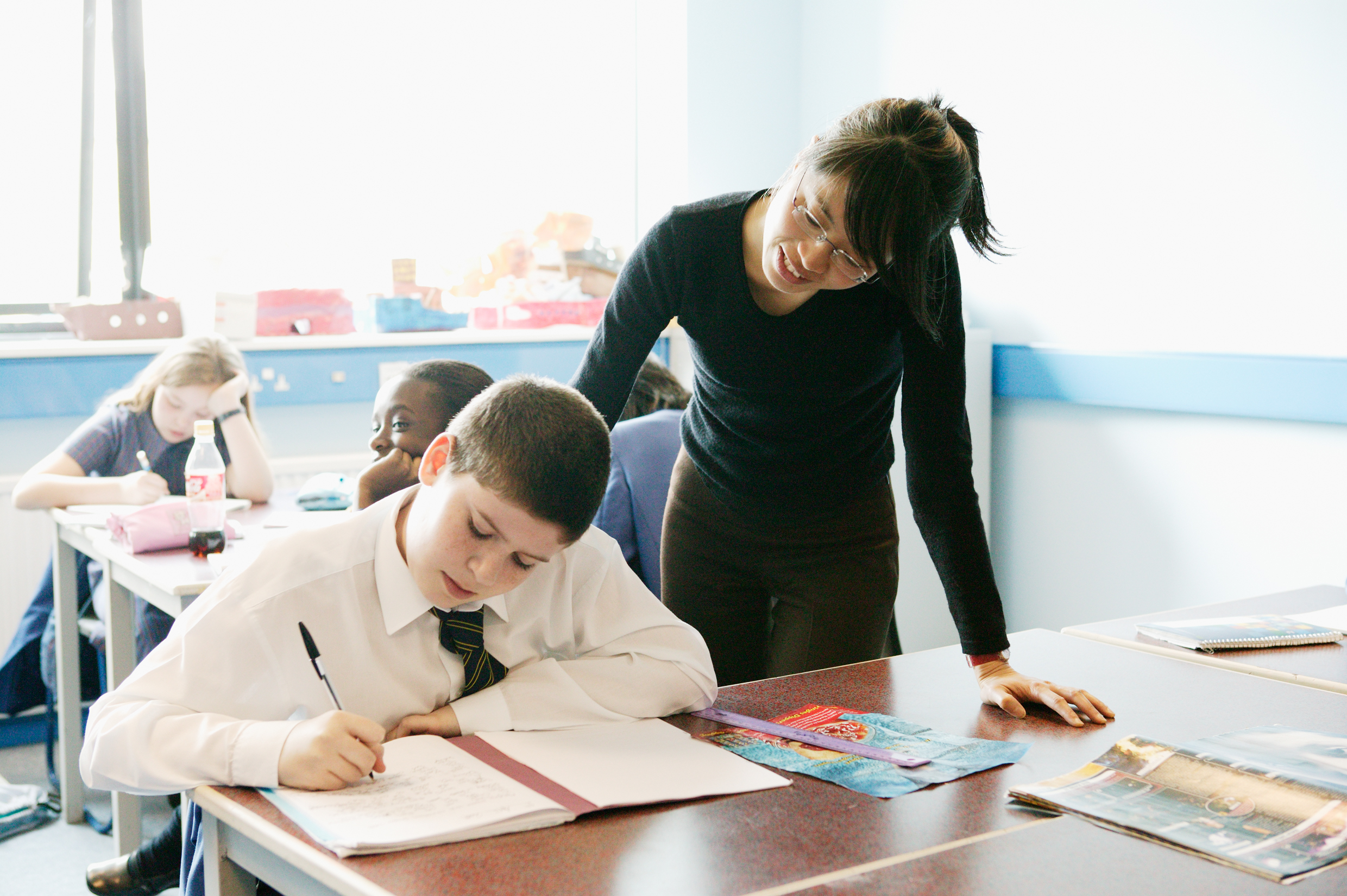 “If the Vision for Education fails to make and sustain meaningful connections between a school’s ethos and its outcomes, it will become nothing more than a deeply eloquent and well-meaning piece of writing…”
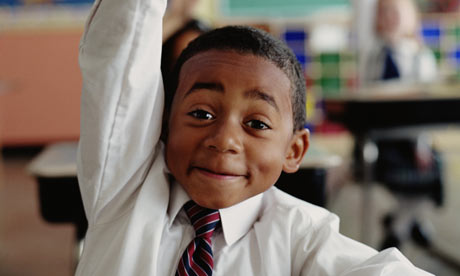 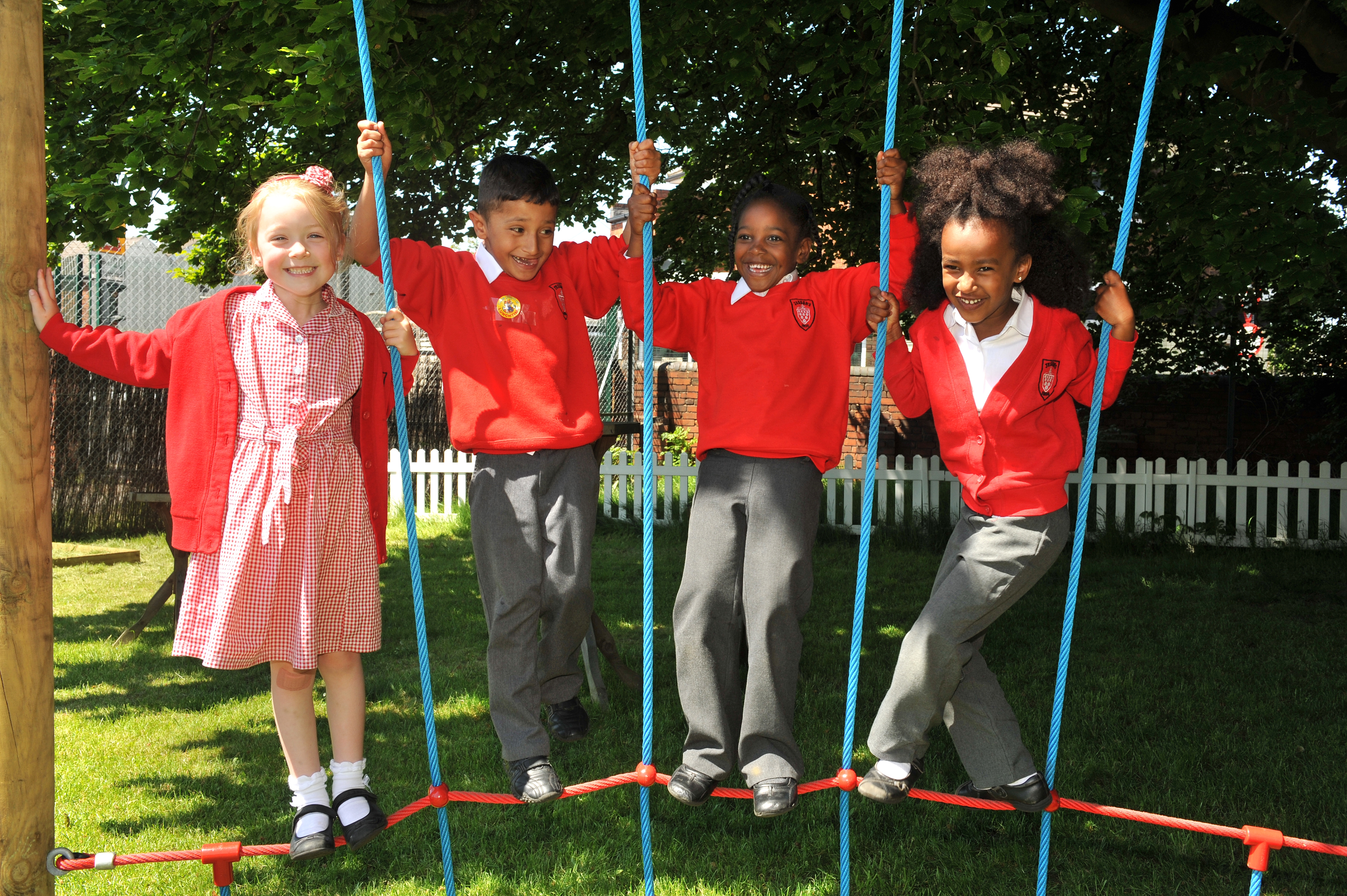 “..It must come off the shelf and be brought to life through leaders evaluating its potential impact on every area of day-to-day school life…”
“…This dynamic and enhancing connection between ethos and outcomes is what we mean by ‘Bringing the Vision Alive.’”
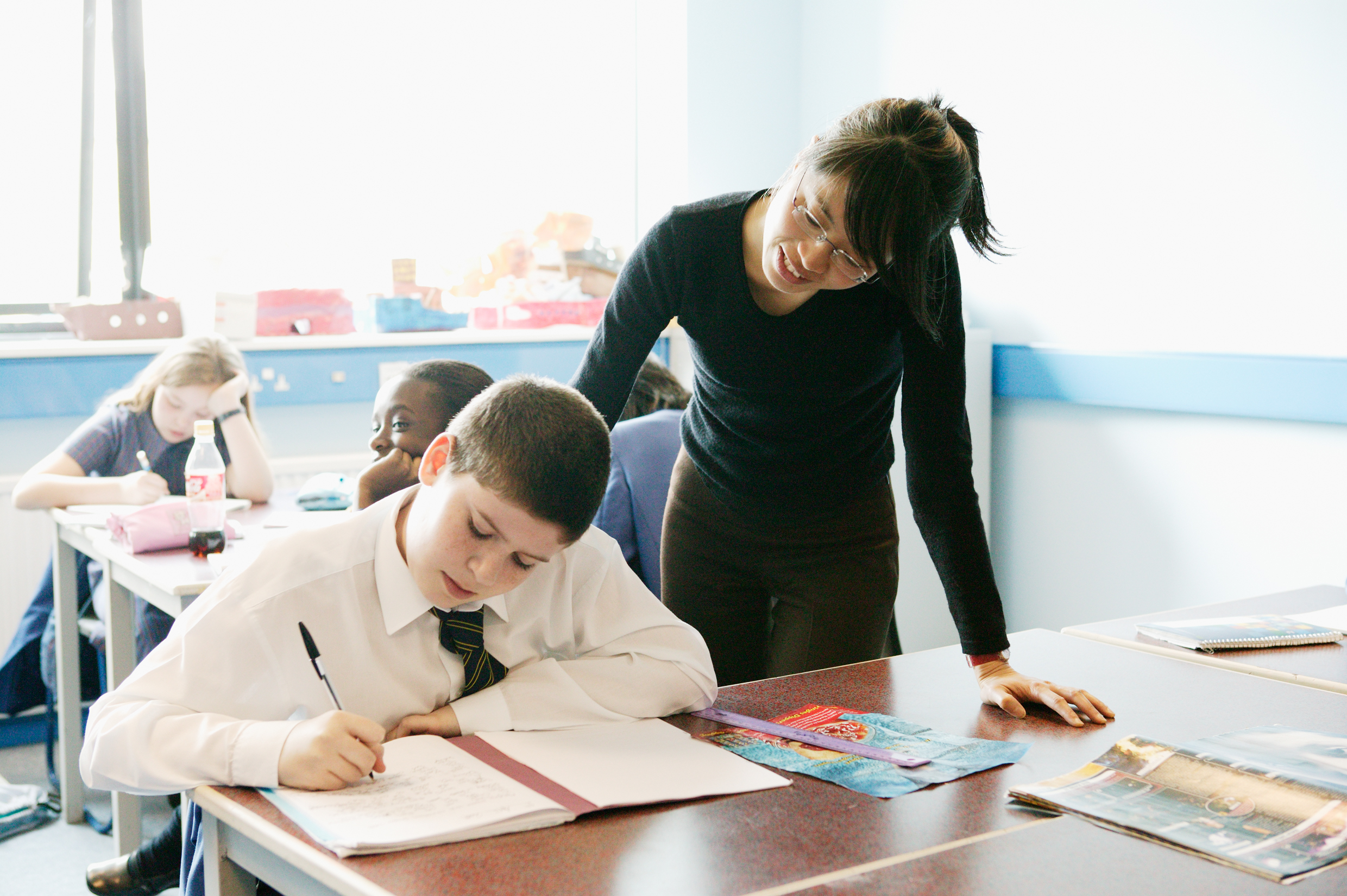 My hope is that the lessons of the Foundation will resonate not just within Anglican schools, but also beyond, supporting improvement right across the system.
One of those lessons, that I certainly hope echoes in schools of all faiths and none, is the Foundation’s affirmation that there should not, indeed cannot, be a trade-off between school ethos and school outcomes.

Amanda Spielman, HMCI, Feb 2018
What outcomes are you trying to improve?
What are the pressures and challenges?
Who defines this journey?
What help could the Vision offer you?
enhancing
ethos
outcomes
How do you define this for your school? 
(in a sentence…)
Where does your ethos come from?
What are the commonalities and differences between us?
What difference does it make to your lived reality?
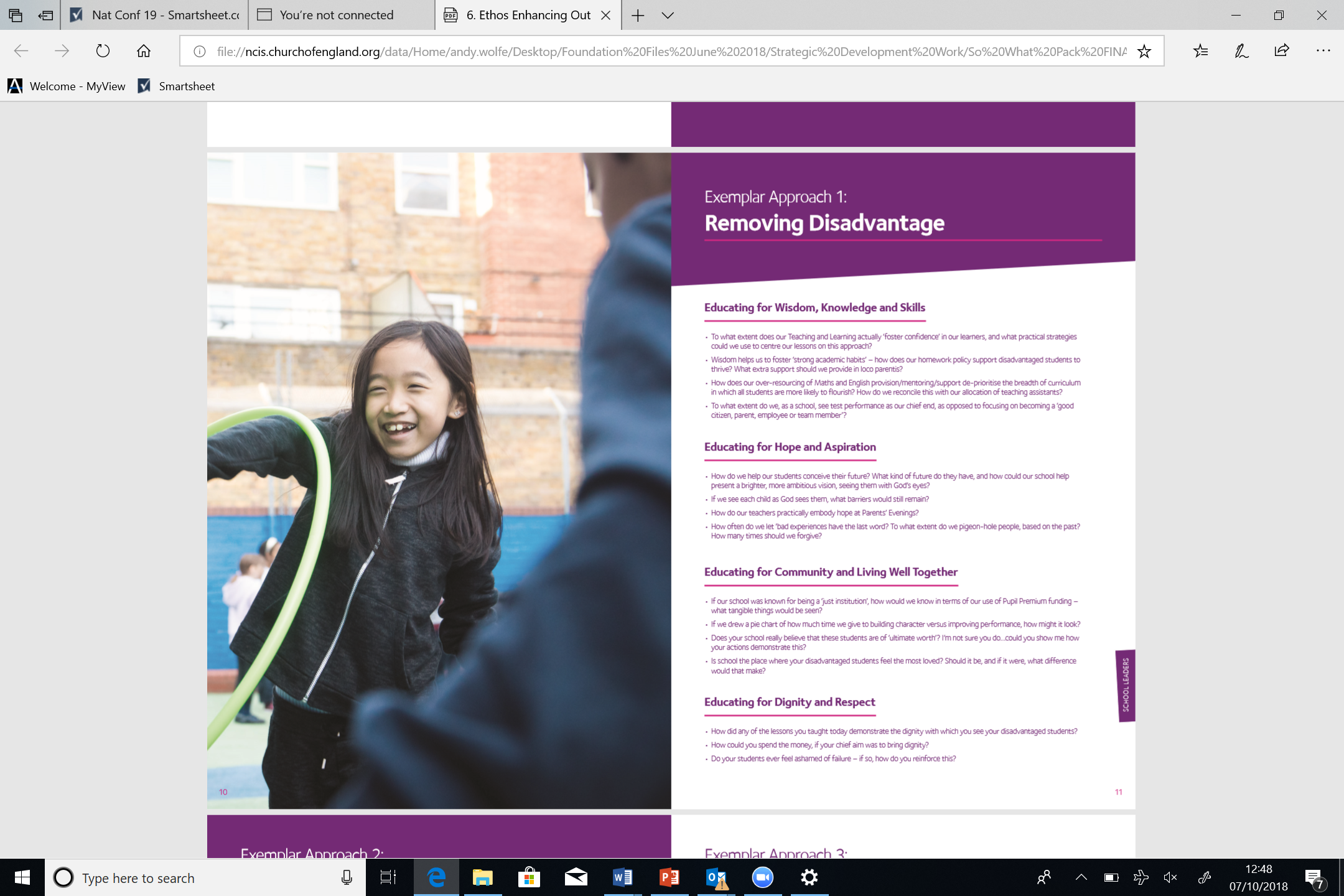 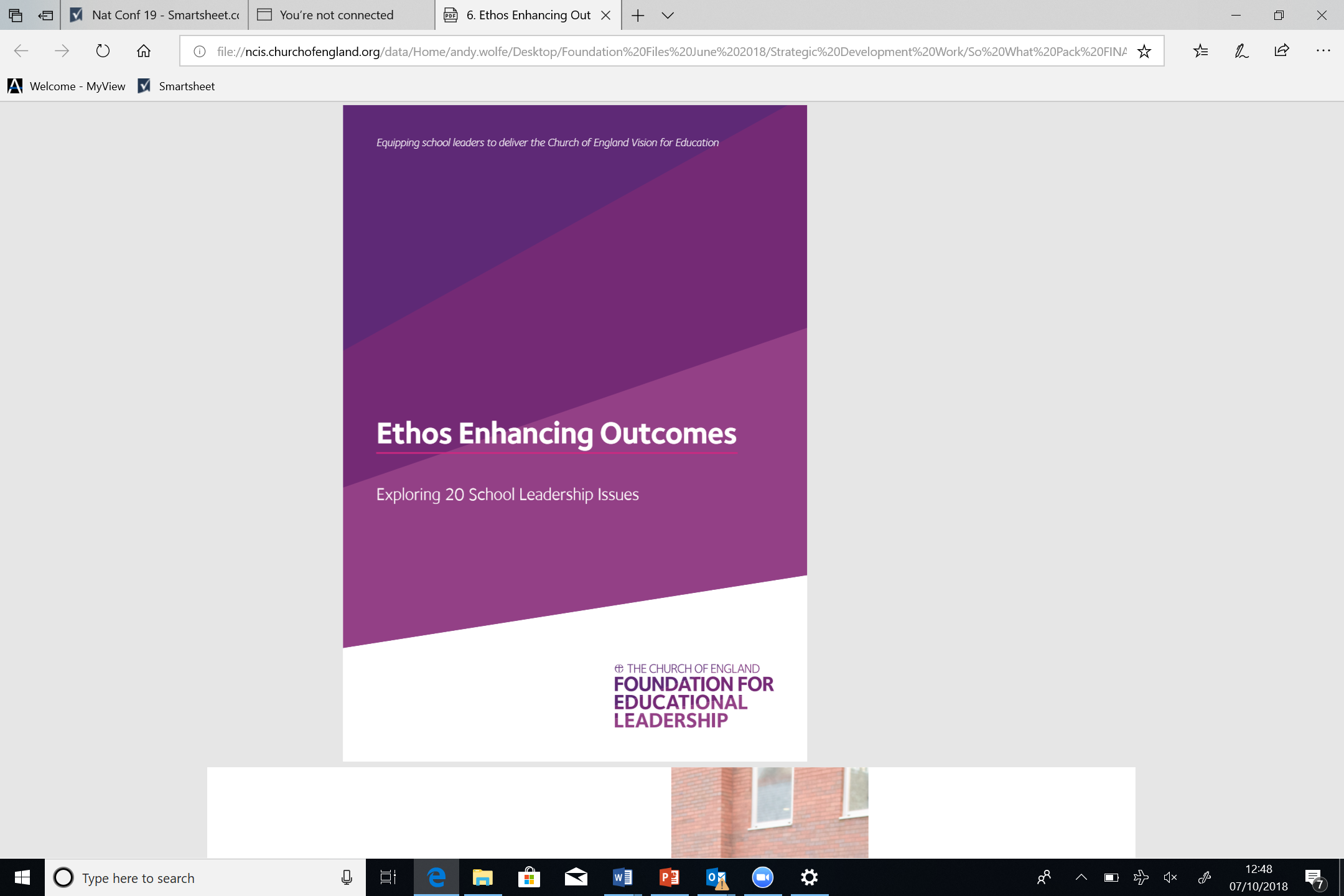 We flourish because of our diversity and relationships
Flourishing Teams
Flourishing Adults
Flourishing Children
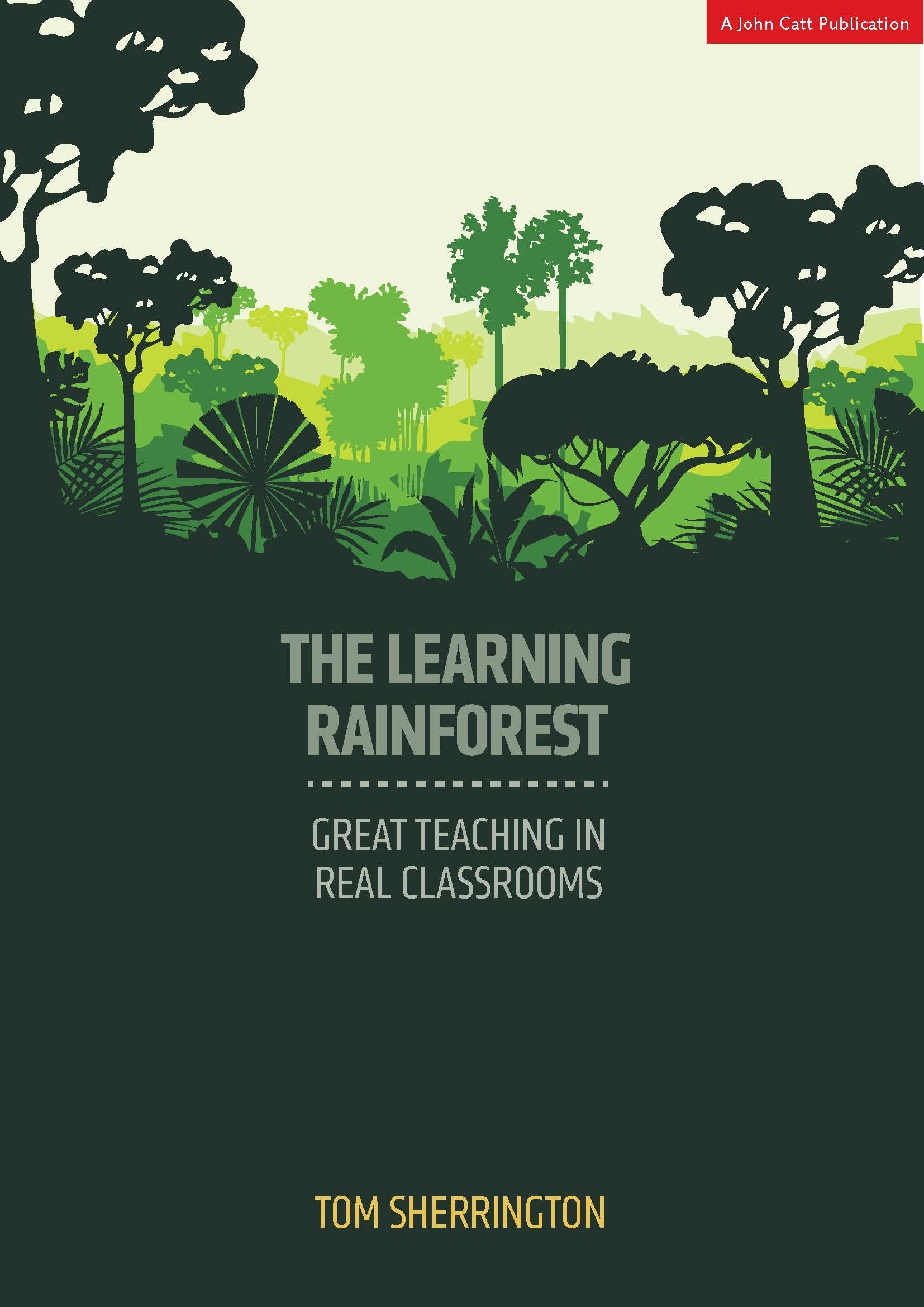 What could this look like for Teaching and Learning?
We flourish because of our diversity and relationships
We flourish at different times and different speeds
Flourishing Teams
Flourishing Adults
Flourishing Children
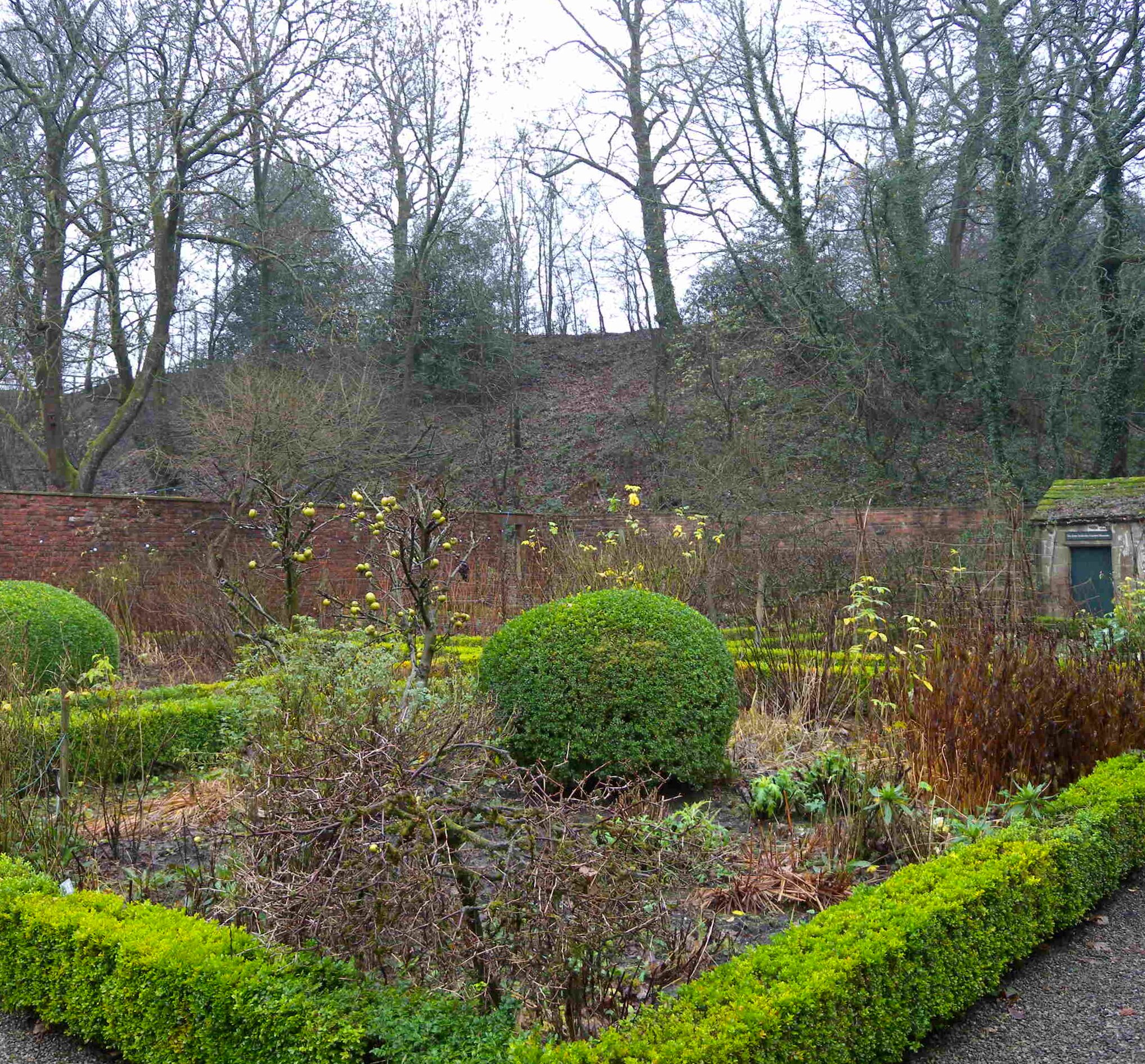 A garden that’s bursting into life…?
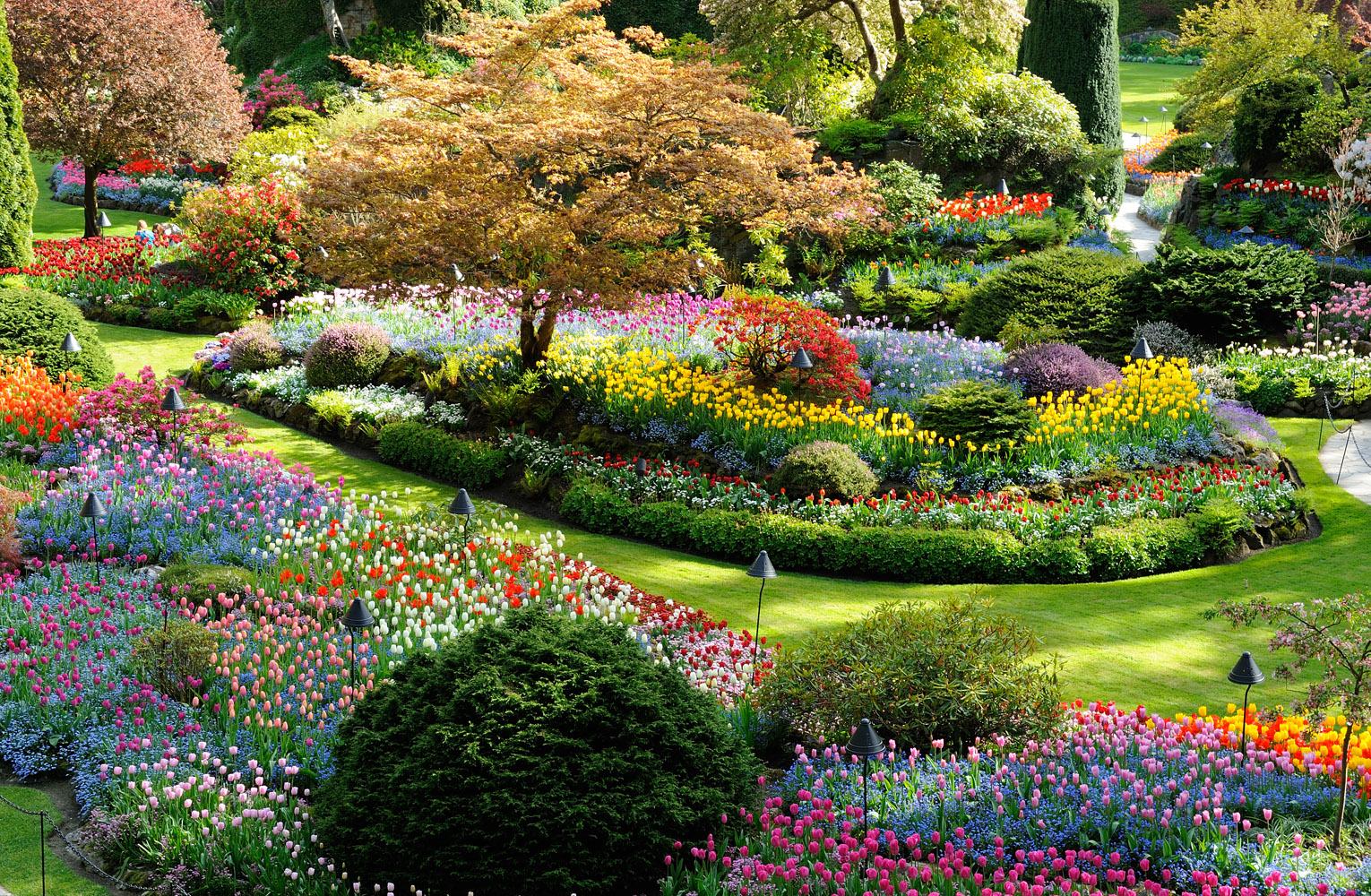 We flourish because of our diversity and relationships
We flourish at different times and different speeds
Flourishing Teams
Flourishing Adults
We flourish when we stop doing things
Flourishing Children
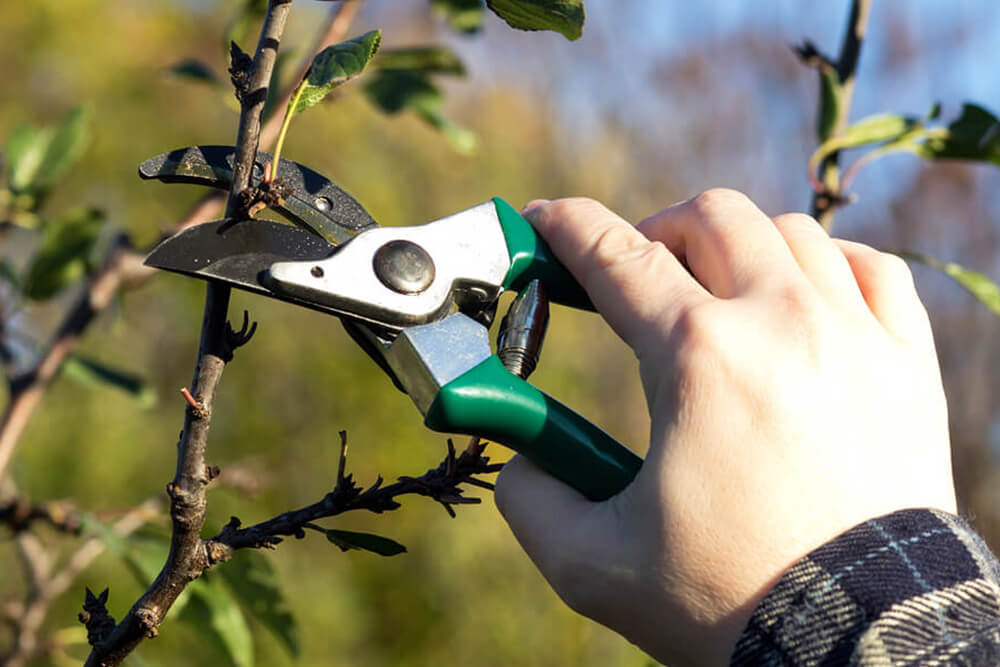 What should we stop doing?
We flourish because of our diversity and relationships
We flourish at different times and different speeds
Flourishing Teams
Flourishing Adults
We flourish when we stop doing things
Flourishing Children
We flourish so we can look outwards and give
“But since you excel in everything – in faith, in speech, in knowledge, in complete earnestness and in the love we have kindled in you – see that you also excel in this grace of giving.” 

(2 Corinthians 8.7)
We flourish because of our diversity and relationships
We flourish at different times and different speeds
Flourishing Teams
Flourishing Adults
We flourish when we stop doing things
Flourishing Children
We flourish so we can look outwards and give
Leadership of Character Education: Developing Virtues and Celebrating Human Flourishing in Schools (2017)



Available to download free at www.cefel.org.uk/character
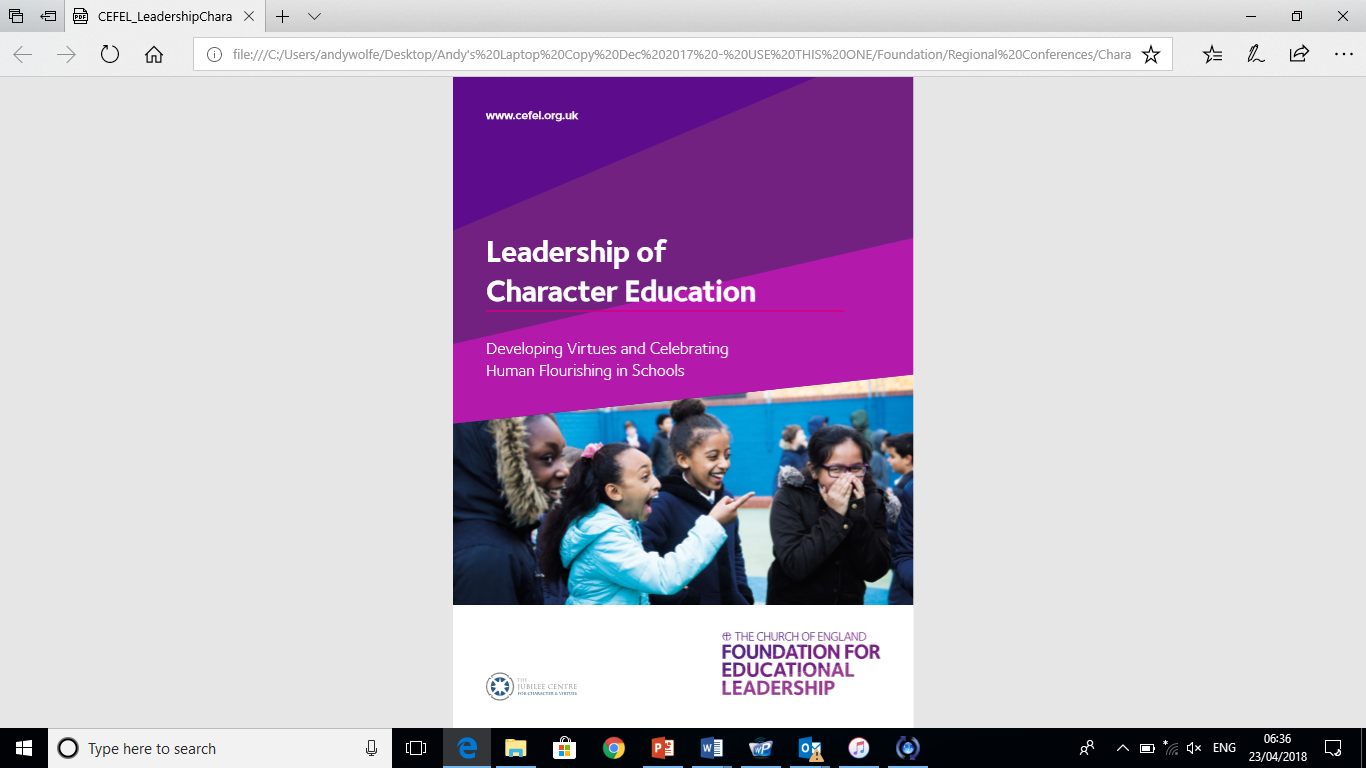 seeks to develop and celebrate the flourishing of individuals, communities, families and societies
is fundamental to the pursuit of academic excellence
is central to a Christian vision for education for ‘life in all its fullness’
Character Education
is caught implicitly through role-modelling and relationship, and the deliberate embedding of leadership virtues in staff teams
invests in a legacy far beyond the school gates, impacting young people as friends, neighbours, parents, team members and employees
#iwill is a UK-wide campaign that aims to make social action part of life for as many young people as possible by the year 2020. It is spreading the word about the benefits of youth social action, working to embed it in the journey of young people and create fresh opportunities for participation.
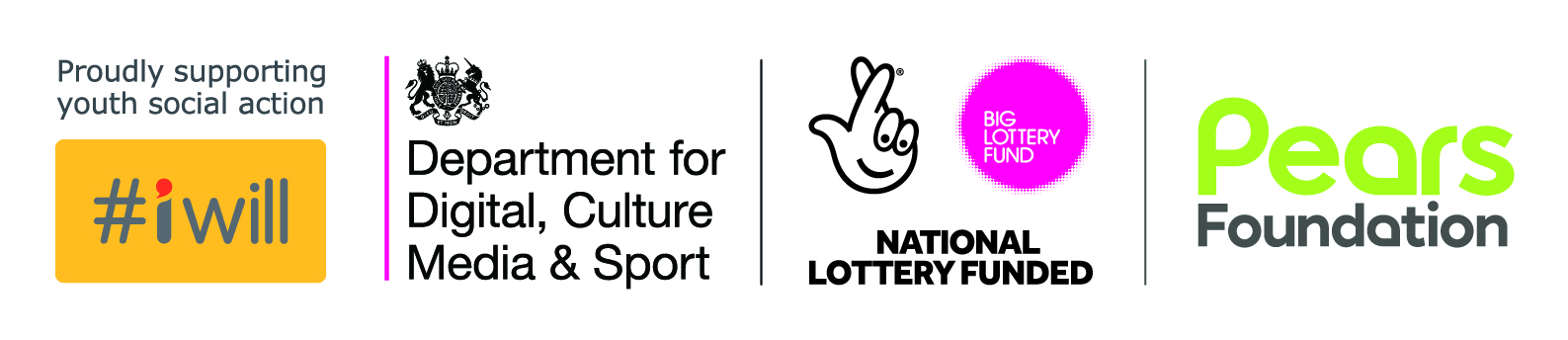 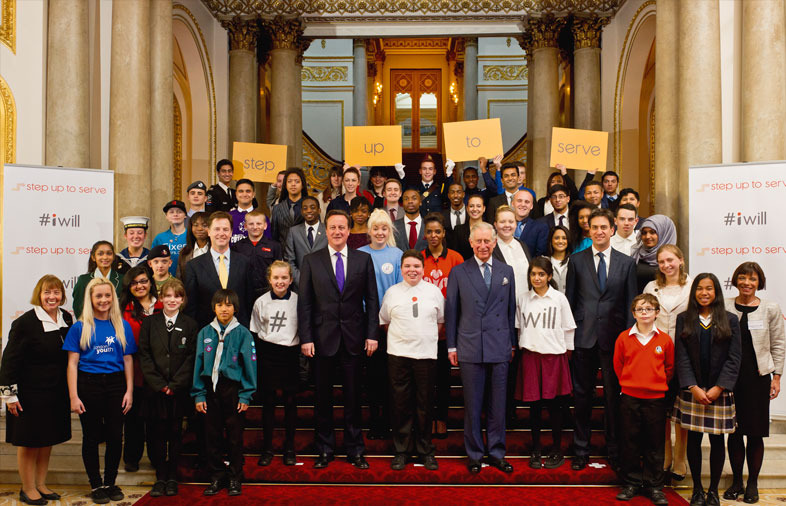 Social action means ‘practical action in the service of others that creates positive change‘.  This benefit is to the young people themselves and the communities in which they live.
To make social action part of life
To embed it in the journey of young people
Schools at the heart of rural community
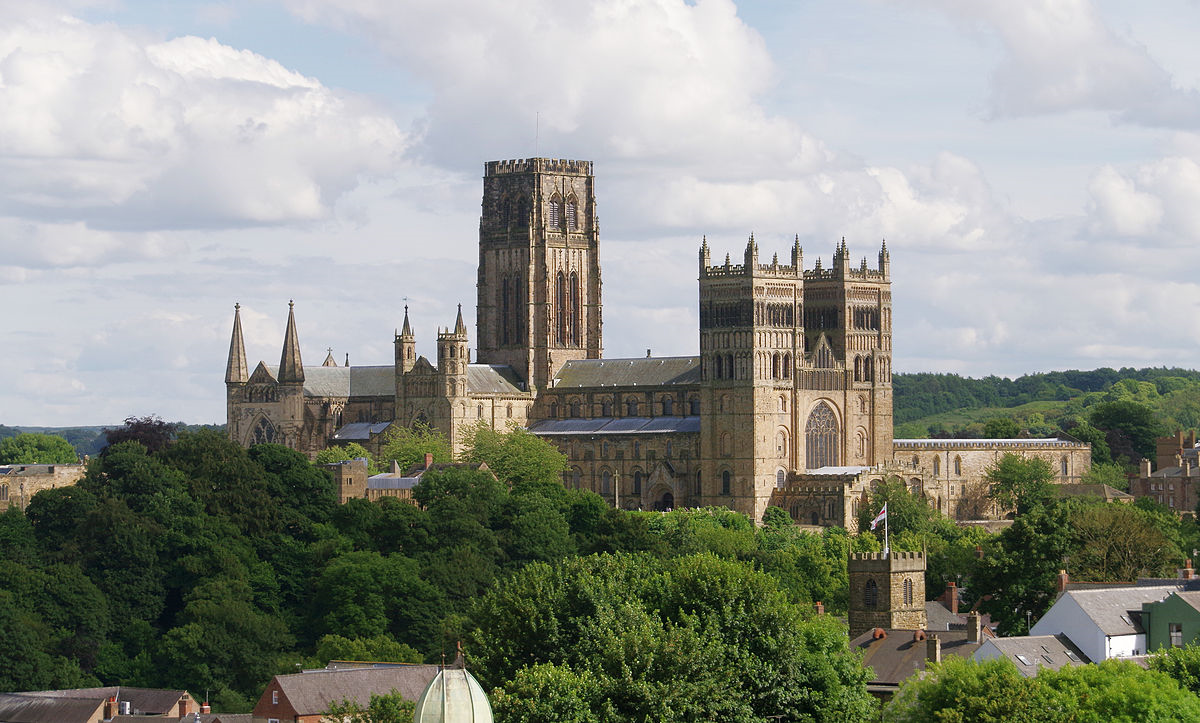 Still build the cathedral…
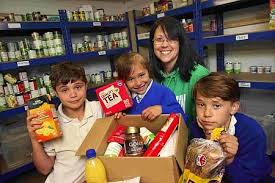 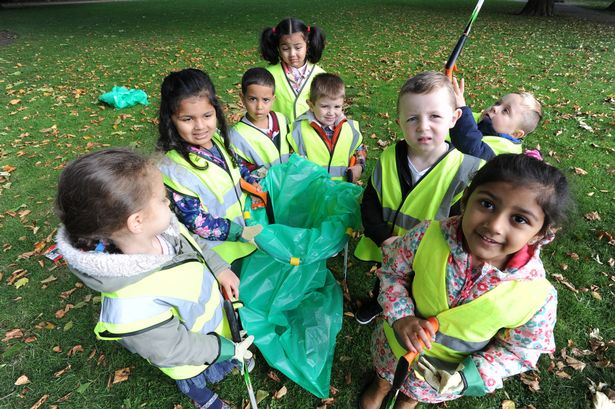 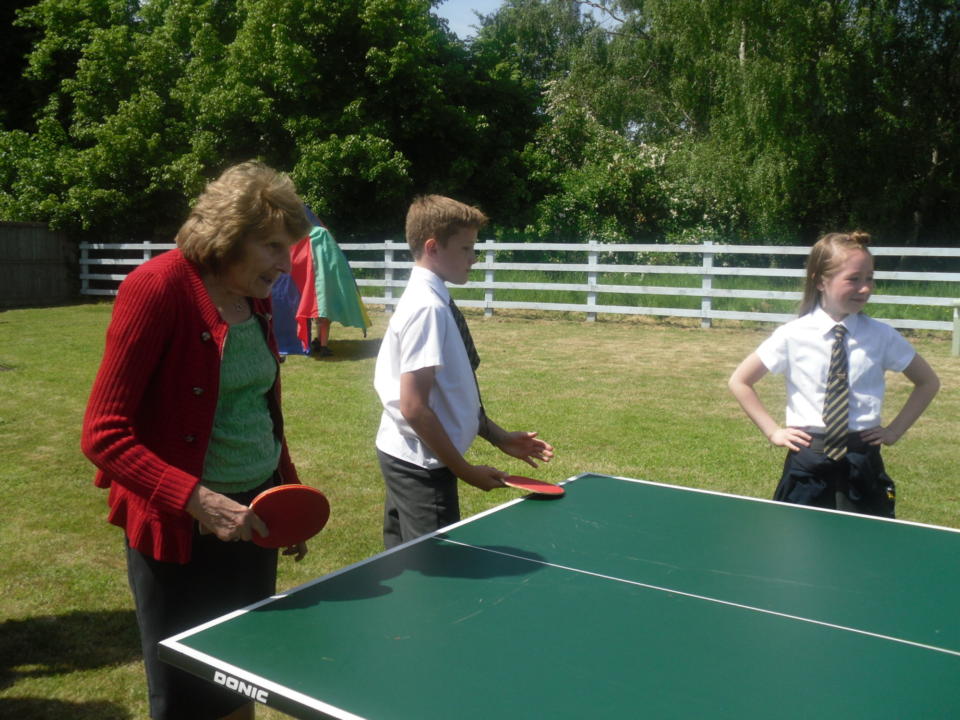 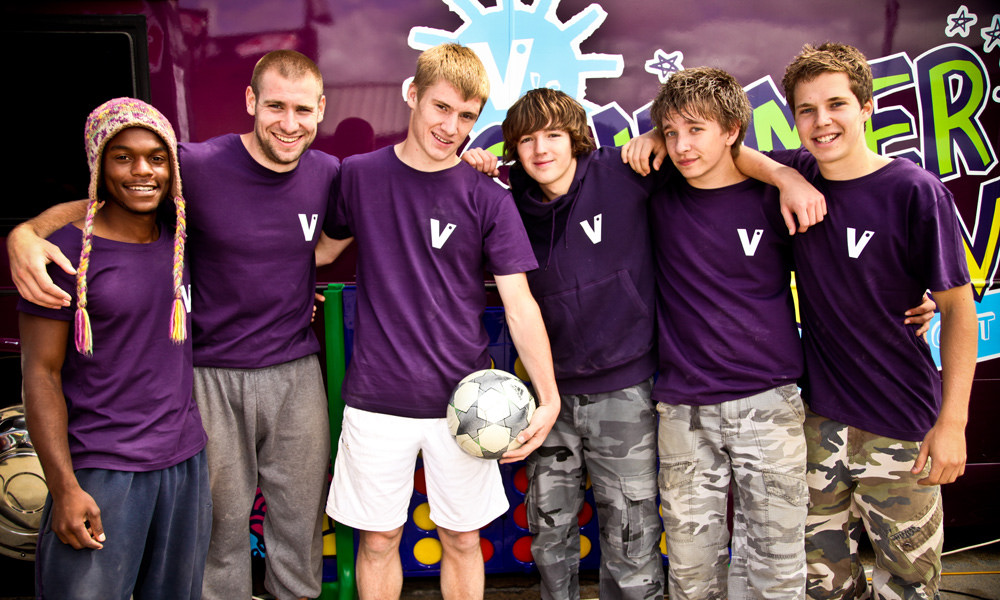 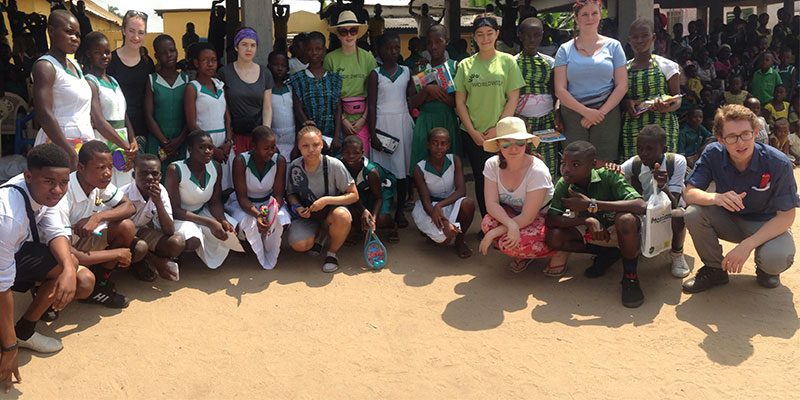 1. What kind of pupils do we seek to send out? How could social action help ‘build the cathedral’?
2. Where does your ‘deepest passion meet the world’s greatest need’? What is your community’s greatest need?
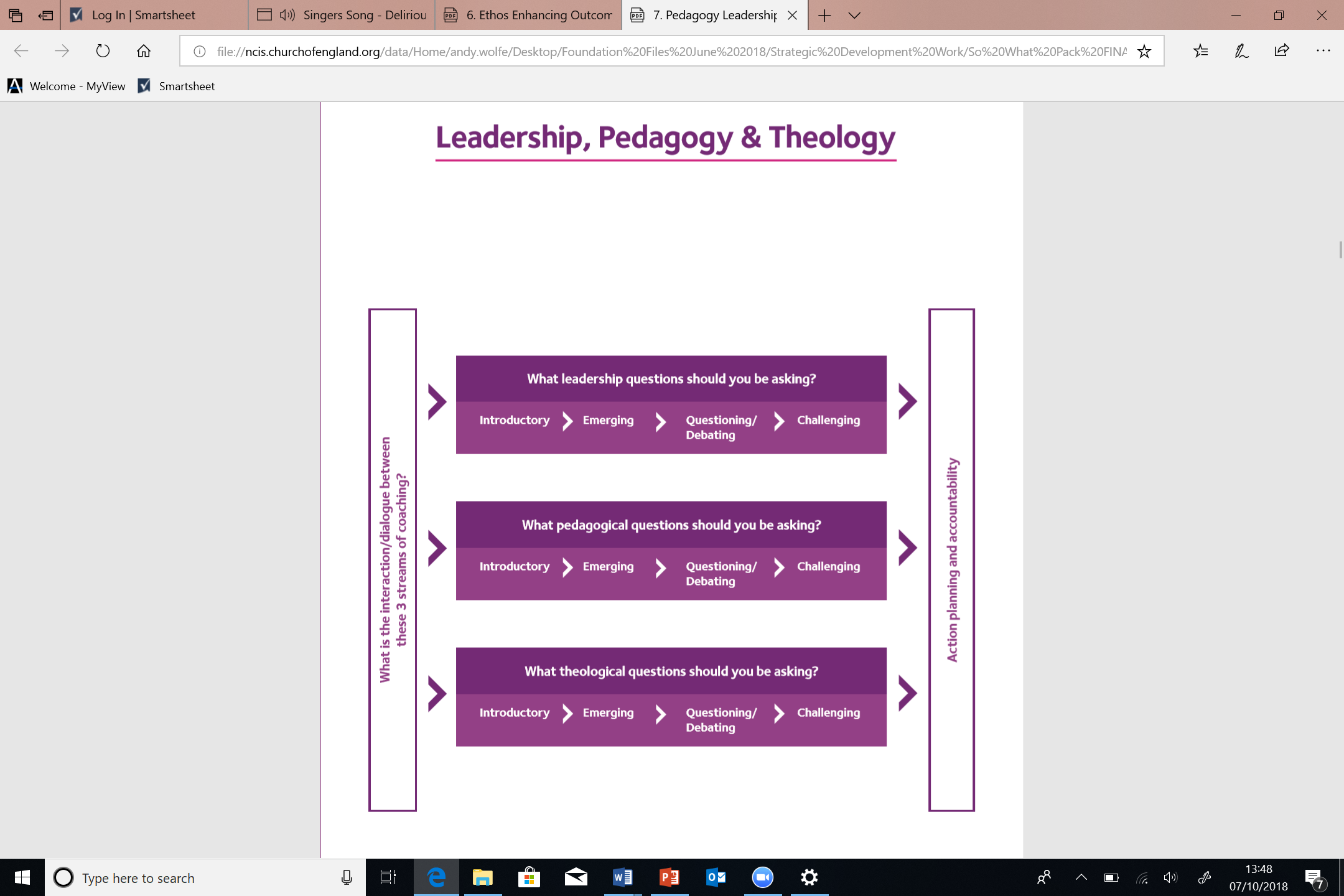 2019-2021 funded for 2 years
4 x 0.5 day facilitated in-school network sessions per year
Expert webinars & national connections with other rural settings
Individual schools and MATs, 
Church and Community schools
Partnership between CEFEL, CCT, #iwill, Apple Education
Reflection – 1 Corinthians 13
If I tirelessly teach five outstanding lessons a day, and see my students make excellent progress against their targets, but have not love, I am only a broken window or a wall covered in graffiti.If I create a perfect climate for learning, have excellent meetings with parents and resolve all the problems of the day through focused toil, but have not love, I am only an uneaten school dinner or a messy office.If I give all I have to my school and work a 70 hour week, marking, planning, preparing and evaluating and have the most perfect 
colour-coded action plan to guide my path, but have not love, I gain nothing.
Reflection – 1 Corinthians 13
Love is patient. Love is kind. It does not envy, it does not boast, it is not proud. It is not rude, it is not self-seeking, it is not easily angered, it keeps no record of wrongs.Love does not delight in evil but rejoices with the truth. It always protects, always trusts, always hopes, always perseveres. Love never fails.